Phrase – Clause - Sentence
GRAMMAR SUBJECT KNOWLEDGE
1
Grammar Subject Knowledge
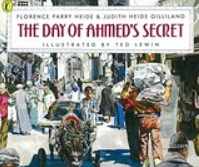 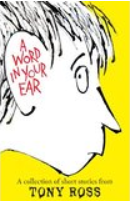 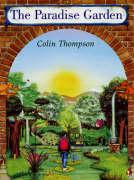 2
[Speaker Notes: Examples on the following slides are taken from these texts. Note that this PowerPoint is intended as consolidation for teachers’ grammar subject knowledge, rather than for use with students.]
Phrase, clause, sentence?
Beauty and the Beast - Geraldine McCaughrean (2000)
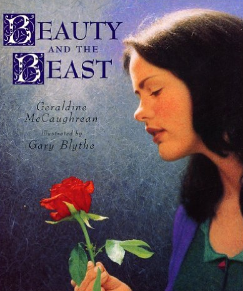 Which of the following are phrases? clauses? sentences?
though she told herself often
Beauty waited
the great gilded mirrors
is dying
the room was pitch dark
very warily
because she was promised to the beast
when the moon shone in at the window
Gregor sat down
when he looked up he was not out of doors at all 
in the rose garden, the last scarlet petal of the last rose fell like drops of blood onto the face of beast
magic glass 
at a gallop
3
[Speaker Notes: As you sort these, decide on a definition of a phrase, a clause, a sentence.]
Phrase, clause, sentence?
Beauty and the Beast - Geraldine McCaughrean (2000)
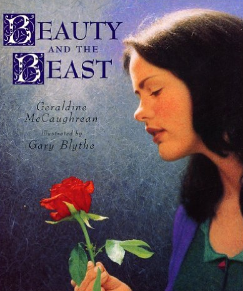 Sentences
Beauty waited.
The room was pitch dark.
Gregor sat down.
In the rose garden, the last scarlet petal of the last rose fell like drops of blood onto the face of beast.
When he looked up he was not out of doors at all. 
We can say that a sentence: 
has at least one main/finite verb
is a complete grammatical idea – (makes sense)
requires end punctuation
The first four examples above are simple sentences (a single clause with one main/finite verb). Note the different lengths but each has only one verb.
The final example is a multi-clause sentence, with two finite verbs – ‘looked’ and ‘was’. The subordinating conjunction ‘when’ makes the first clause a subordinate clause and hence this is a complex sentence.
4
Phrase, clause, sentence?
Beauty and the Beast - Geraldine McCaughrean (2000)
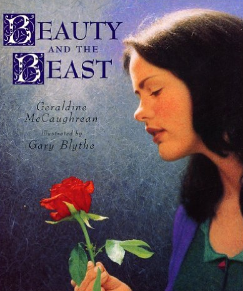 Clauses
Beauty waited.
Gregor sat down.
The room was pitch dark.
In the rose garden, the last scarlet petal of the last rose fell like drops of blood onto the face of beast.
As we’ve seen, these four are single-clause sentences, each with one verb.

though she told herself often
because she was promised to the beast
when the moon shone in at the window
when he looked up
These are clauses (subordinate) but not sentences. Each has a verb but none are grammatically complete (they need a main clause) and none makes complete sense.
5
Phrase, clause, sentence?
Beauty and the Beast - Geraldine McCaughrean (2000)
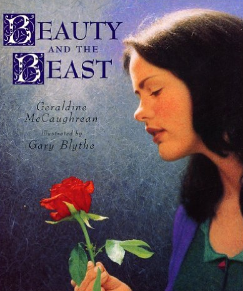 Phrases
is dying – a verb phrase
very warily – an adverbial phrase
the great gilded mirrors – a noun phrase
magic glass – a noun phrase
at a gallop – an adverbial phrase (here, a prepositional phrase, starting with a preposition – ‘at’)

A phrase is a group of words clustered around a head word. Note the different functions, e.g.
a verb phrase indicates aspects of tense: 
Beauty waited/had been waiting.
Gregor sat down/might have been sitting down.
an adverbial phrase provides more detail about where, when or how something happens
a noun phrase provides descriptive detail, telling us more about the noun that the information relates to
6
What’s in a clause?
A clause has a subject and a verb:
Beauty waited.
In the rose garden, the last scarlet petal of the last rose fell like drops of blood onto the face of beast.
when the moon shone into the window
though she told herself often
TASK:
Count how many clauses there are in each of these sentences, identifying the subject and the verb in each clause:
Into a forest of fifty thousand trees rode a lone traveller.
Overhead, the moon was a smoking mirror.
When it disappeared behind a monstrous paw of cloud, so did Gregor’s path, and he was utterly lost.
7
[Speaker Notes: Remember – one verb = one clause, which will be either a main (or independent) clause or a subordinate (or dependent) clause.
Task: First 2 sentences each have one clause (verbs are: rode; was) ; final example has 3 clauses (verbs are: disappeared, did, was). 
Subjects: 1. ‘a lone traveller’. Note its fairly unusual position at the end of the sentence, placed after the verb. What effect do you think the writer intends by placing the subject here?
2. ‘the moon’. The subject in a clause is usually a single noun, a noun phrase or a pronoun.
3. Clause 1: ‘it’ (i.e. the moon); clause 2: ‘Gregor’s path’ (note subject-verb inversion again); clause 3: ‘he’

We can say that the ‘subject’ tells us the theme of the clause, who or what is acting the verb.
All the verbs in these examples of clauses (including the subordinate clauses) are finite verbs, where the form of the verb changes (inflects) according to:
tense: Beauty waited/Beauty waits; the moon shone/the moon shines
or person, the singular or plural subject that is acting the verb: he was lost/we were lost; the last petal falls/the last petals fall. 
It is called finite because it is finished or complete. 
In contrast, non-finite verbs do not change to show tense or person. There are three forms of non-finite verb:
The present participle (the –ing form): a lone traveller is riding; a lone traveller was riding; the travellers were riding
The past participle (usually an –ed form, but some irregular past tense endings): Beauty has waited; Beauty had waited; The petal has fallen; The petals have fallen
The infinitive form: (to) wait; (to) tell; to (ride)]
‘Slots’ in a clause
Subject
Verb
Object
Adverbial
Complement (adjective/noun/noun phrase)

Gregor  ate  bread  greedily.
Beauty’s father was eating the freshly baked bread in the sumptuous palace.
Into a forest of fifty thousand trees rode a lone traveller.
Overhead, the moon was a smoking mirror.
[Speaker Notes: Identifying elements that make a clause – S, V, O, A, C
We can think of these as ‘slots’ that can be combined and ordered in different ways, exemplified below. 

Gregor ate.
S          V
Gregor ate bread.
S           V      O
Gregor ate bread hungrily.
S          V     O       A

These main slots in a clause can be filled with one word or several words.

Complement – is an adjective or noun/noun phrase that follows particular verbs called linking or copula verbs. These are most often a form of ‘be’ (is, was etc.) Other linking verbs include appear, become, turn, grow, seem, feel, taste, smell, look. The complement  ‘completes’ your idea  of the subject or object: 
Gregor was hungry = SVC
Gregor is her father = SVC.  Contrast with Beauty saw her father (SVO)
The moon was a smoking mirror SVC
Other examples: the traveller grew weary; the sky turned dark; the freshly baked bread looked delicious. 

The clause is an extremely versatile building block for sentences because:
The clause elements or ‘slots’ can appear in different positions within the sentence. Try this out by rearranging the elements in the sentences on the slide.
The clause elements or slots can consist of one word or several words. Try this out on the examples on the slide by substituting the words/phrases in one of the slots for shorter/longer versions.]
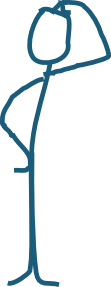 Phrase, Clause or Sentence?
Which is which?
phrase?
the noise was driving Peter crazy
in the west of the city
who had lived all his life in narrow streets
when it rained
beneath their crystal skies
life was so peaceful
the only house
summer grew weary
sentence?
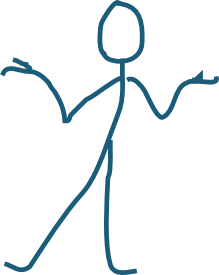 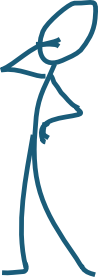 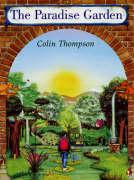 clause?
from The Paradise Garden by Colin Thompson
[Speaker Notes: Sentences (all single-clause):
The noise was driving Peter crazy. 
Summer grew weary.  
Life was so peaceful.   
Clauses: 
who had lived all his life in narrow streets  - subordinate (relative) clause, beginning with a relative pronoun ‘who’
when it rained - subordinate (adverbial) clause, beginning with a subordinating conjunction ‘when’
Phrases:
in the west of the city (prepositional phrase)
beneath their crystal skies (prepositional phrase)
the only house (noun phrase)]
Big Ideas: Phrase, clause, sentence
A sentence:
Has at least a subject and a verb e.g Beauty waited. The verb is finite (has person and tense).
Has at least one clause (single-clause sentence) but may have more (multi-clause sentence): When he looked up, he was not out of doors at all.
Begins with a capital letter and finishes with ‘end punctuation’.
Big Ideas: Phrase, clause, sentence
A clause:
Has to have a verb (finite or non-finite) and usually has a subject although this may be implied.
May make grammatical sense on its own  and be a single clause/simple sentence OR a main clause in a multi-clause sentence. Eg Gregor ate bread because he was hungry.
May start with a subordinating conjunction eg if, because, when, although. This type of clause (subordinate) is  dependent on a main clause to make complete grammatical sense eg Gregor ate bread because he was hungry.
[Speaker Notes: Note too that a subordinate clause can be formed with a non-finite verb:
Feeling hungry, Gregor greedily ate bread. (present participle –ing form)
Gregor, left alone in the kitchen, ate bread greedily. (past participle form, often –ed but other irregular endings)
Gregor was determined to eat  as much bread as possible. (infinitive form)]
Big Ideas: Phrase, clause, sentence
A phrase:
is a group of words clustered around a head word. The head word give the phase its name e.g  noun phrase - his horse; adverbial phrase – very warily;
fills a ‘slot’ in a clause e.g SVOAC;
a verb phrase can fill the verb ‘slot’ instead of a single word verb e.g is eating, has been eating, could have been eaten
Resources to help you…
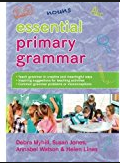 Essential Primary Grammar: 
Myhill, Jones, Watson & Lines (2016)
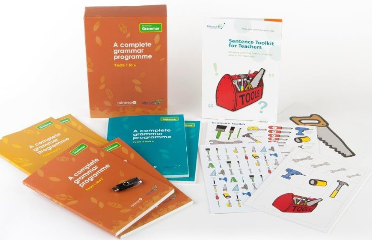 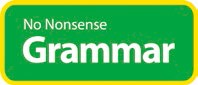 No Nonsense Grammar: Babcock LDP Literacy Team,  Raintree (2016)
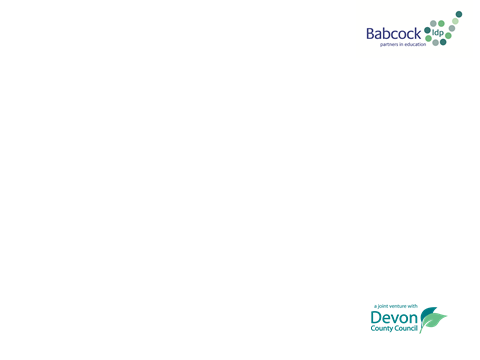 www.babcock-education.co.uk/ldp/literacy